Global Policy Seminar and NSC Simulation
IRP 401  -  IRP 402
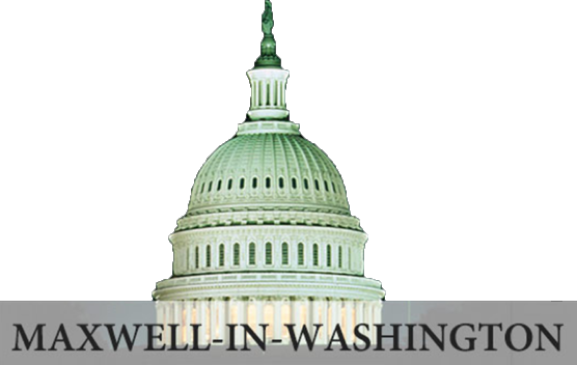 Week Four9 February 2024
Prof. Fulton T. Armstrong
SPRING 2024
Washington dialect
“let me know”
TODAY’S AGENDA
TODAY’S AGENDA
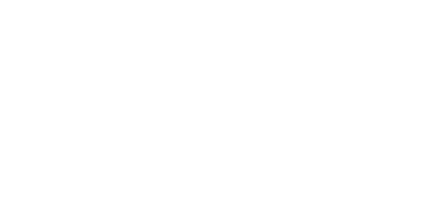 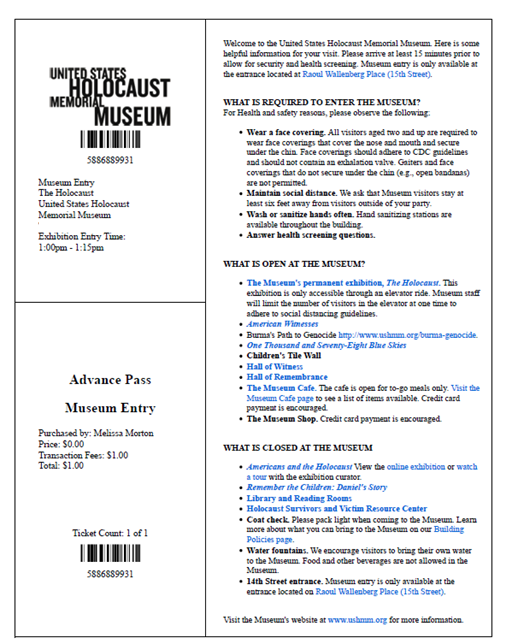 TICKETS

2:00pm

RECOMMEND
1.5 - 2 hours
Questions (among many others):  

How predictable was this tragedy?
Were the signs clear enough?
Would we see the signs if they emerged today?
Do you see similar situations emerging?
What should the U.S. do?  How should the U.S. prioritize?
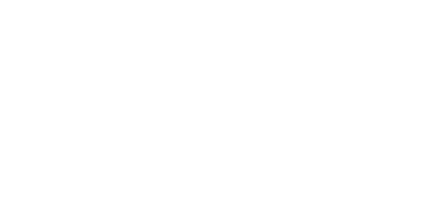 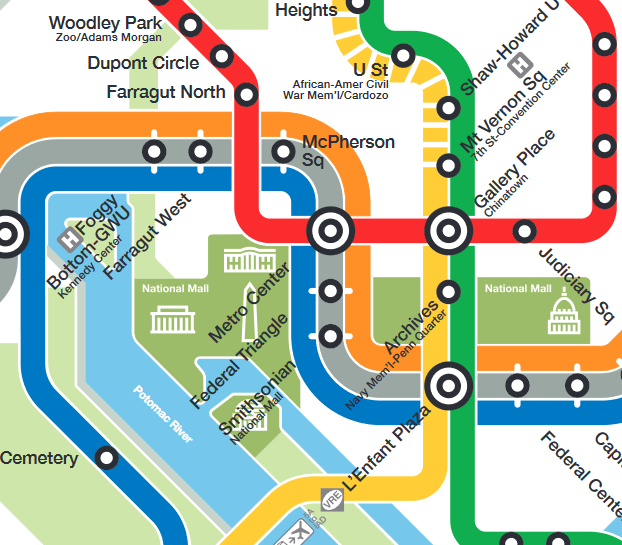 HOLOCAUST MUSEM
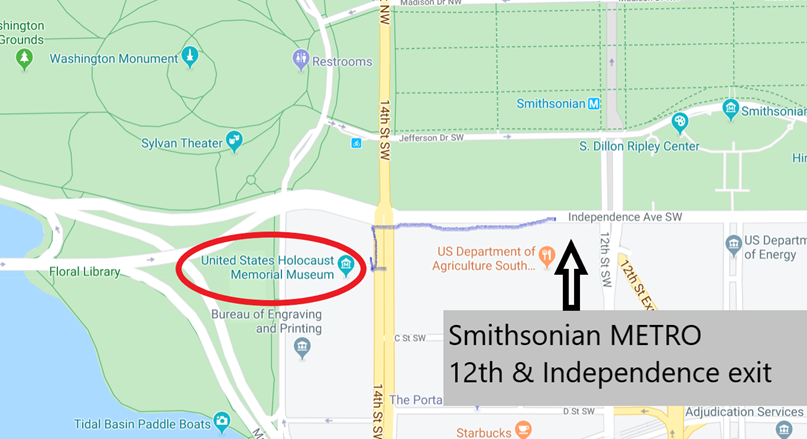 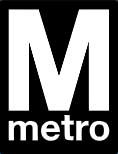 DISCUSSION
Project planning
Topics for individual (401) and partnered (402) projects?
Clear on criteria?
Clear on products and feasibility?
DISCUSSION
Interest
Expertise
Relevance
Project planning
Relevance
Information
Time
How to choose them?
How to frame them?
How to build them?
How to make them actionable?
Assess info and gaps
Develop hypothesis
Develop arguments
Develop options
Stay loyal to analysis
Write clearly, efficiently
Project Planning
SEMINAR PROJECT
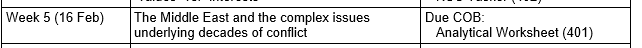 “Issue focus worksheet”
What is an analytical worksheet?
Purpose
Forms
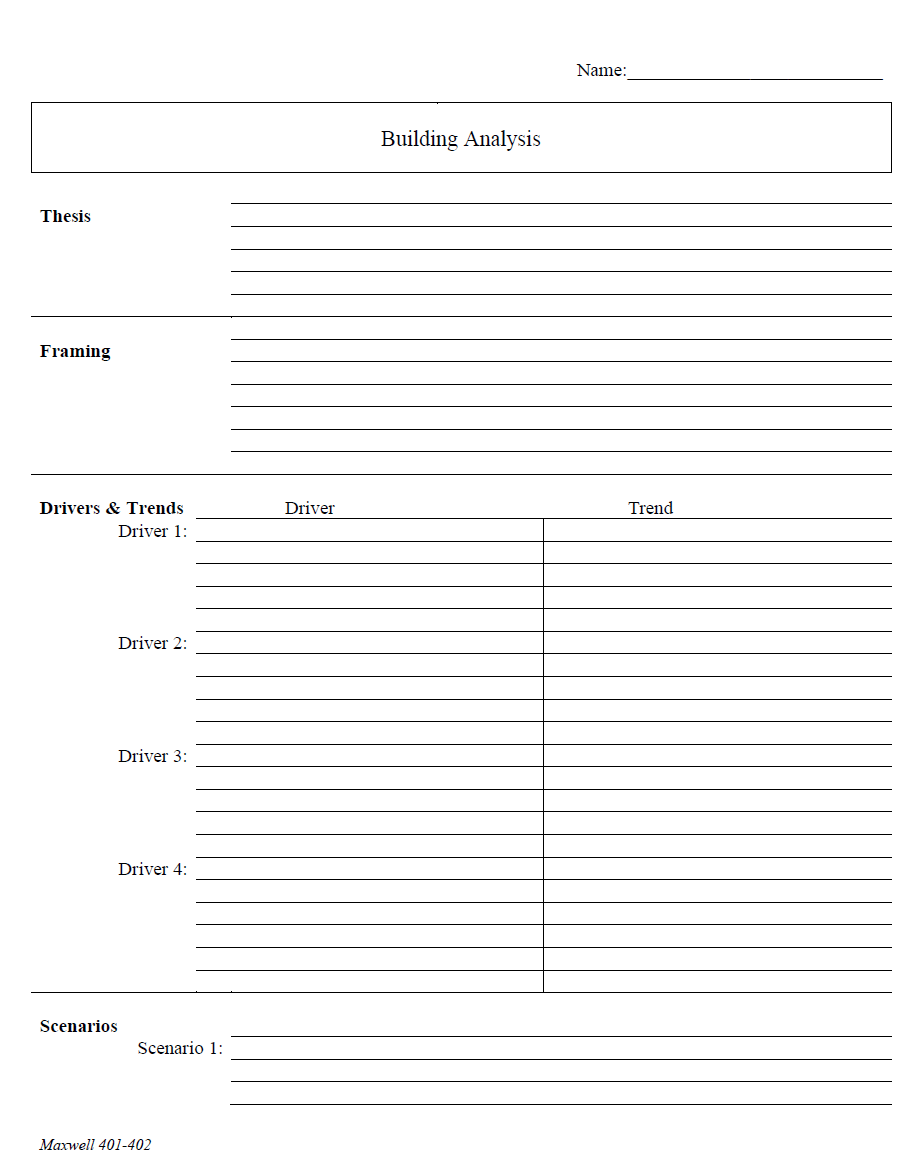 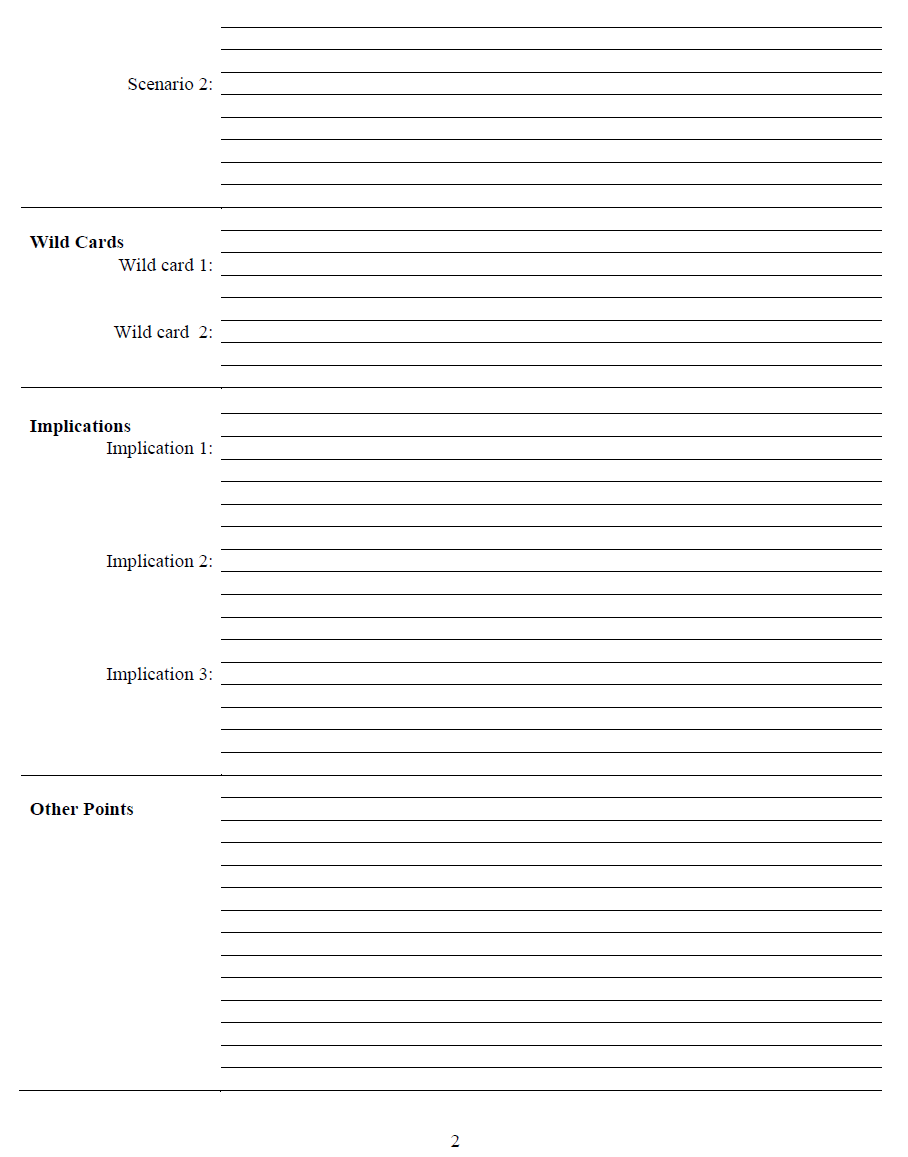 ONE KIND
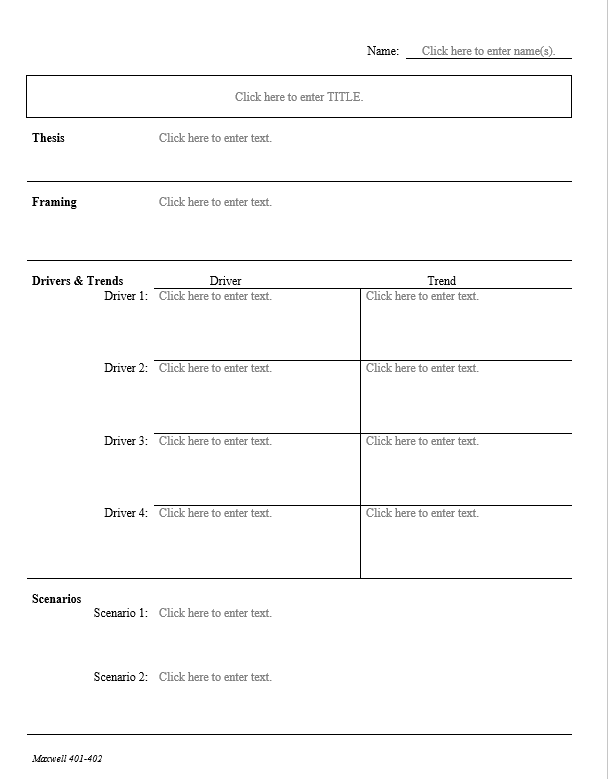 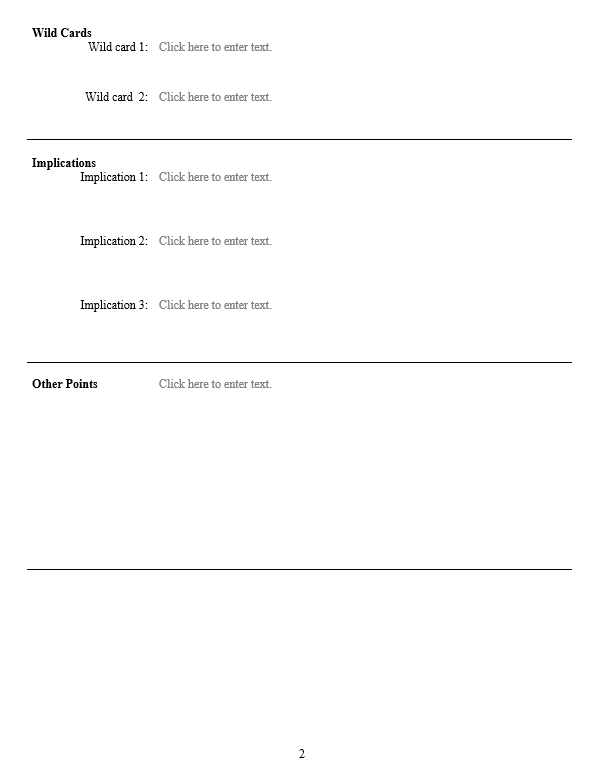 Analytical Worksheet
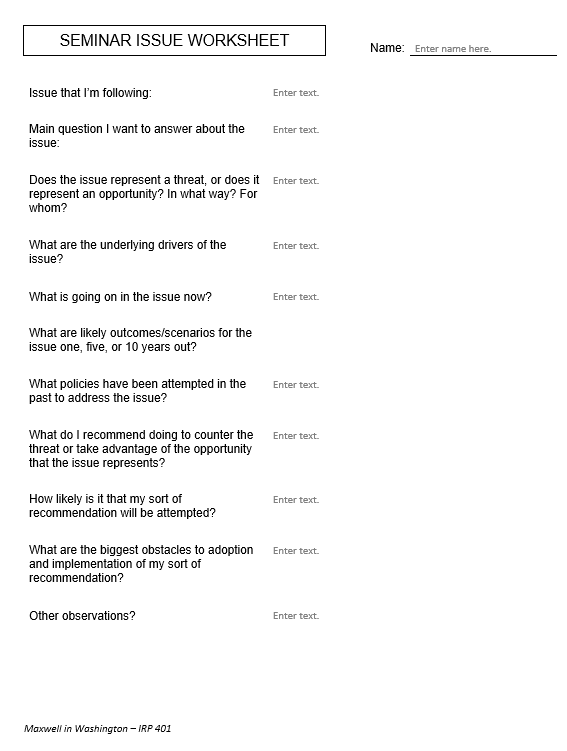 for 401
drivers!!
The Heartbeat of Analysis (and Policy)
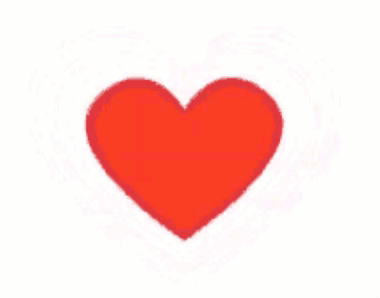 “DRIVERS”
The forces, needs, desires, and other factors that make things happen and influence outcomes.
What are drivers?
Interests
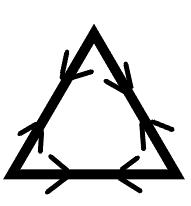 Borrowing from the “3-i framework” …
Ideas
Institutions
In our PERSONAL lives …
drivers
What are drivers?
Interests
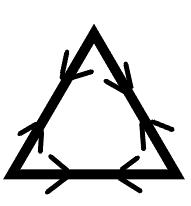 Borrowing from the “3-i framework” …
Ideas
Institutions
In our PERSONAL lives …
drivers
What are drivers?
Interests
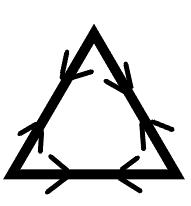 Borrowing from the “3-i framework” …
Ideas
Institutions
In our NATIONAL lives …
drivers
What are drivers?
Interests
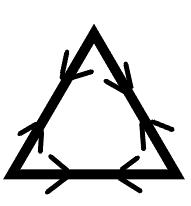 Borrowing from the “3-i framework” …
Ideas
Institutions
In our NATIONAL lives …
drivers
What are drivers?
“FUEL”
“FRICTION”
Effort/energy
Resources
Technology, etc.

to PUSH a solution.
Obstacles
Resistence
Limitations, etc.

that OBSTRUCT a solution.
“Forward” drivers
“Status Quo” or “Backward” drivers
Organizational psychologist Loran Nordgren: Focus on the “invisible” obstacles
Examples
DISCUSSION: Examples of Drivers
What are the drivers of …
political division within the United States?
expansion of AI?
the COVID pandemic?
rising cost of higher education?
the recent surge in inflation?
Project Planning
WHAT ARE YOUR DRIVERS?
Do you know what you’re doing in your projects  (401 and 402) now?
QUICK BREAK
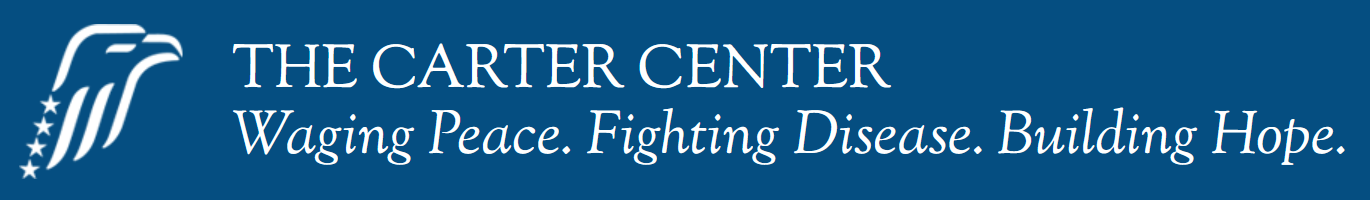 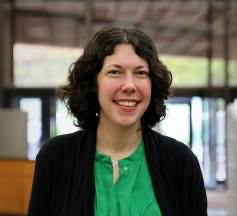 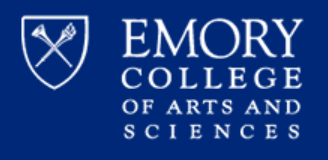 Sarah Morris
Head of instruction and engagement at the Emory University Libraries.
Focused on media literacy education and misinformation for the past decade. 
Partnering with The Carter Center to develop media literacy education resources.
QUICK BREAK
GUEST SPEAKER
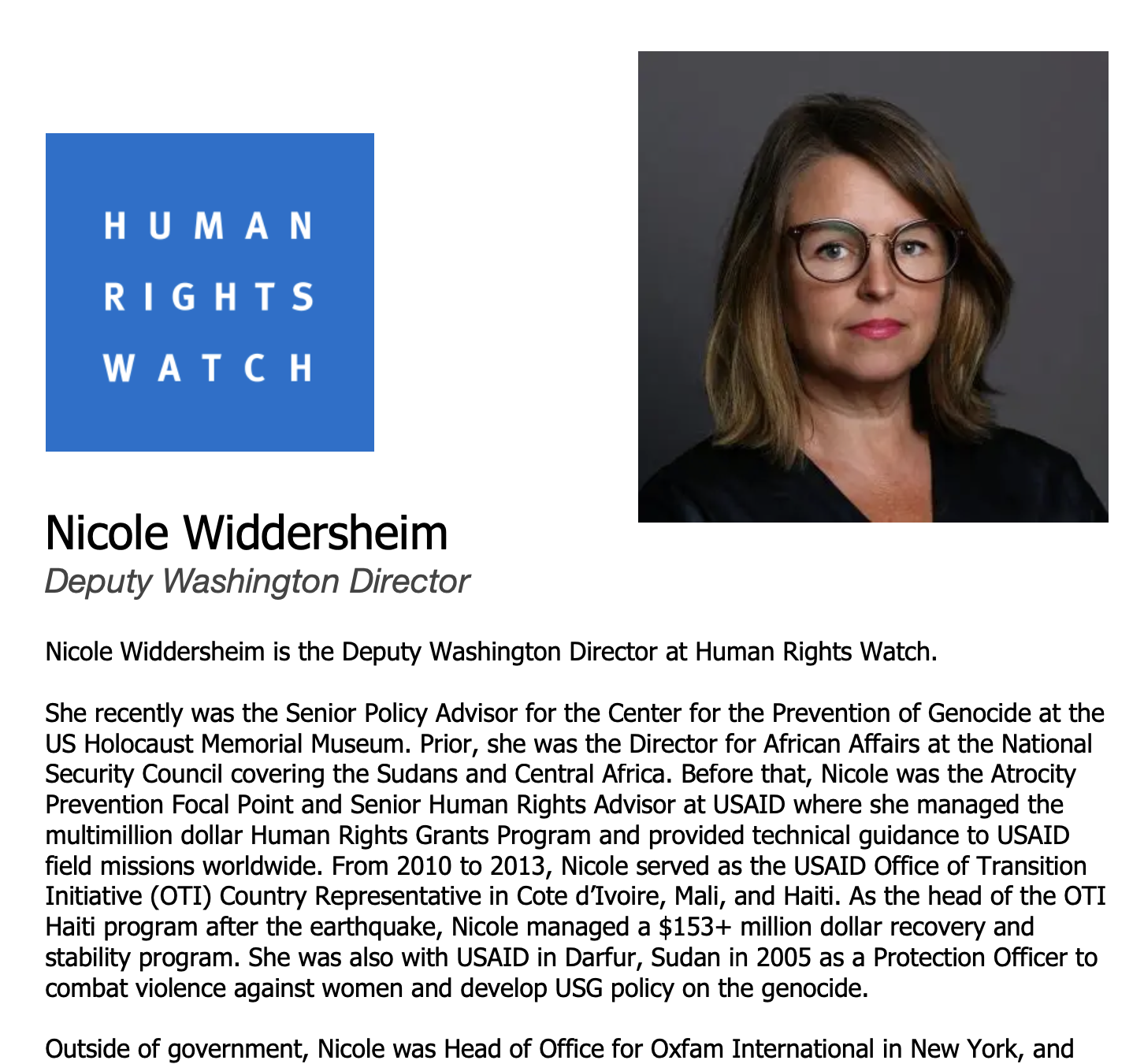 Enter at 2:00pm
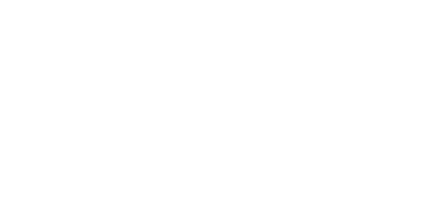 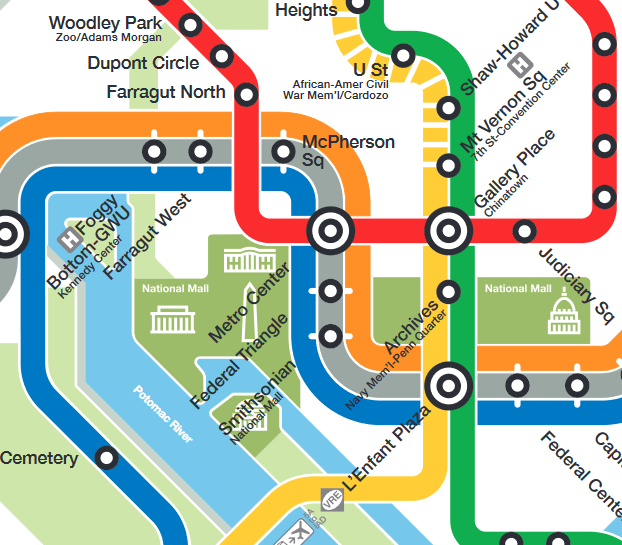 HOLOCAUST MUSEM
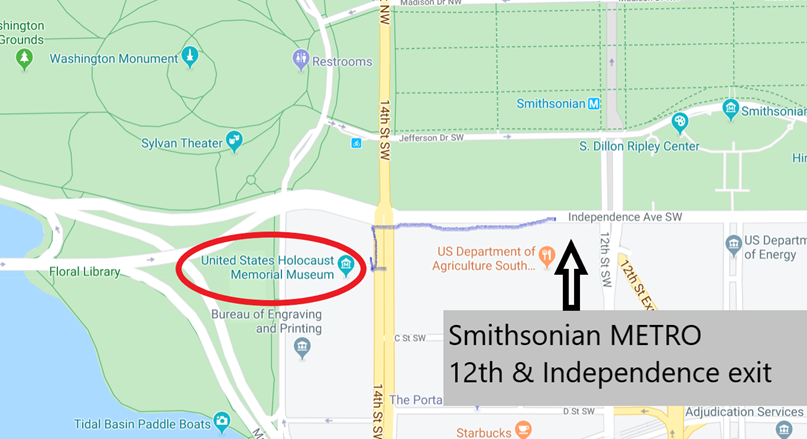 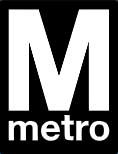 WRAPUP
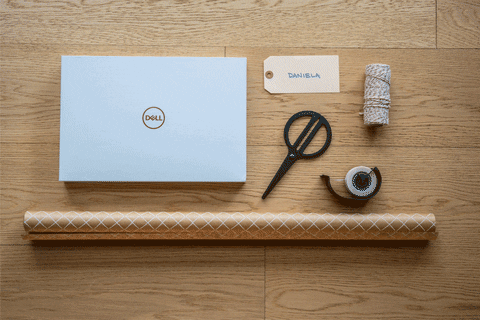 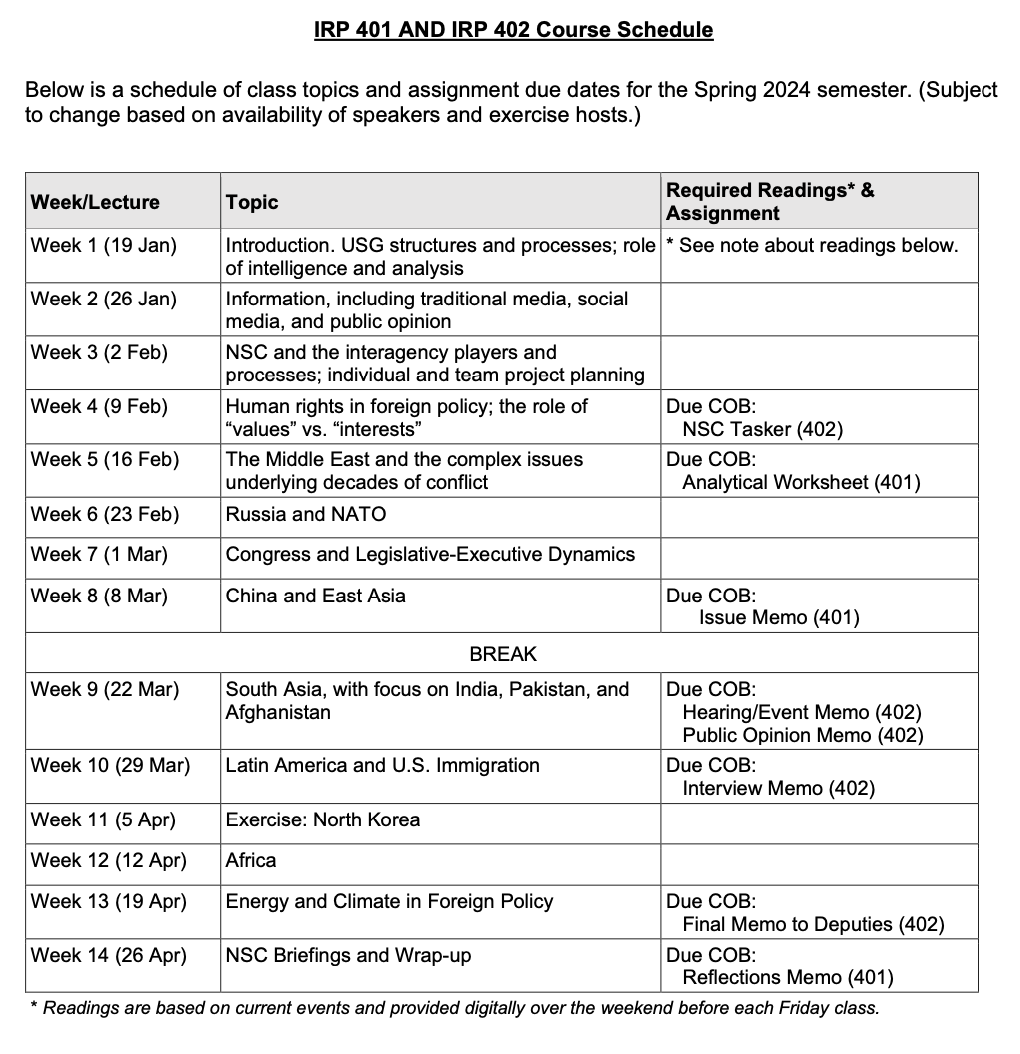 
401
402




QUESTIONS?


NEXT WEEK …
Israel
Ukraine
(and more)
Global Policy Seminar and NSC Simulation
IRP 401  -  IRP 402
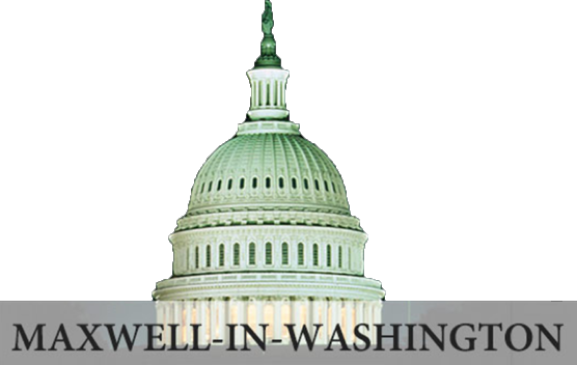 Week Four9 February 2024
Prof. Fulton T. Armstrong